#EcoTeachMeet – October
4.00-4.15	Refreshments/networking opportunity 

4.15-5.15 	#EcoTeachMeet ideas 
		      - Ashden, Polli:Nation, #PostcardtoParis updates 
		     -  Junk4Funk
		     - Wonderbag
		    - Pod Switch off month 
		    - Future We Want resource 
		    - Upcoming events
5.15-5.30 	Mini tour of Mellor Primary School
#EcoTeachMeet October
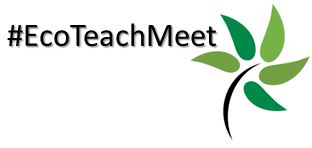 Mellor Primary School

Lee Jowett
Environmental Education Coordinator
Leicester City Council
#PostcardToParis
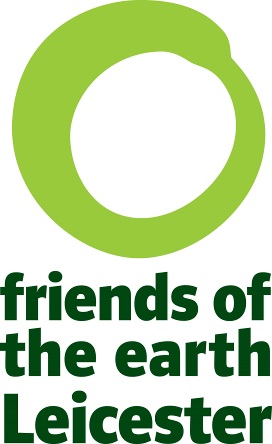 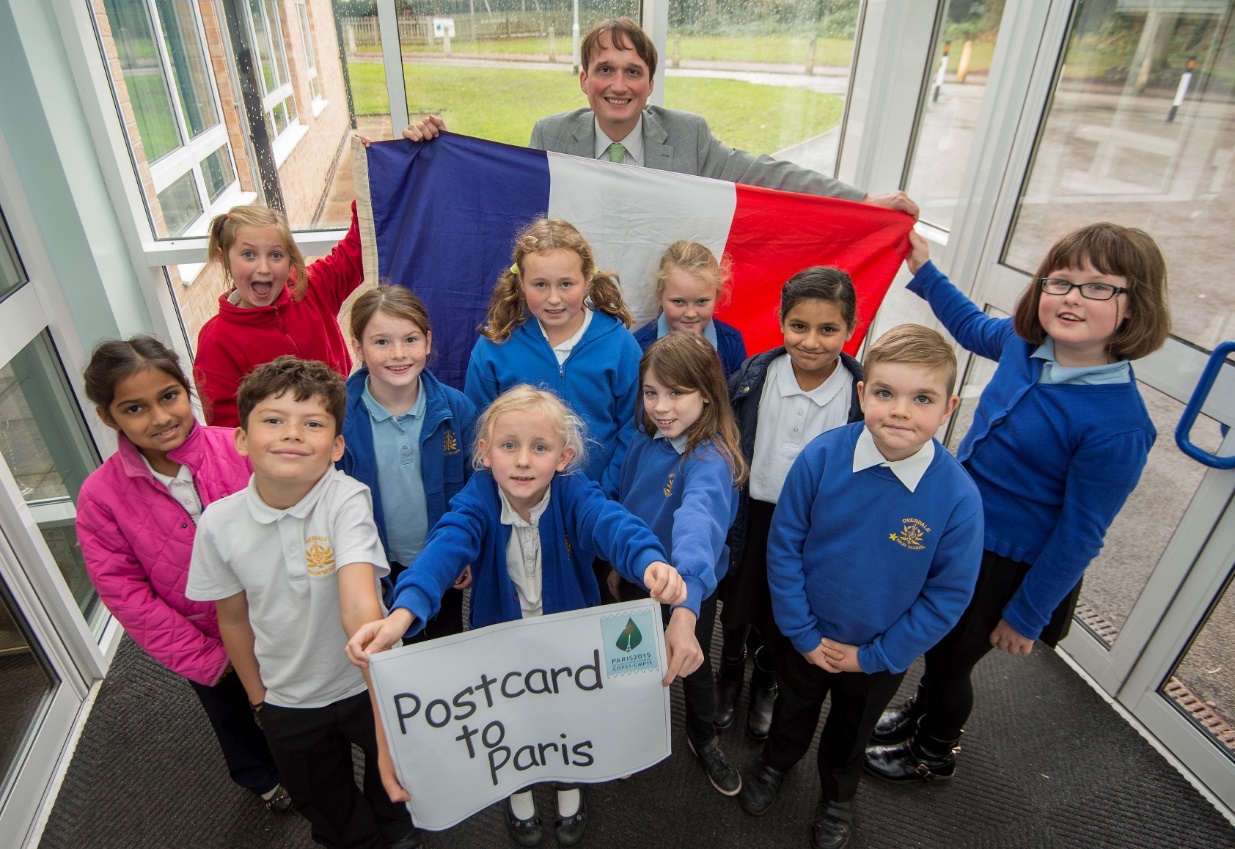 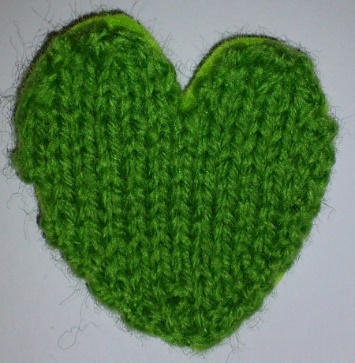 Ashden CO2 LESS programme
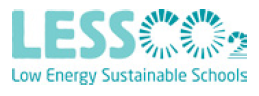 Secondary cluster meeting - 3 November 2015 at Ellesmere College 12.30-5pm
Primary cluster meeting - 4 November 2015 venue TBC  12.30-5pm

2 spaces available on each cluster
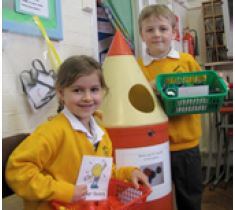 Pod Switch off Month
November 2015 is Energy Month
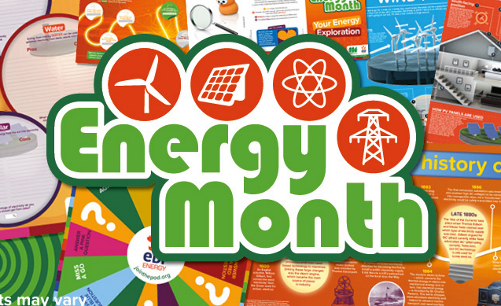 Polli:Nation Project
Cluster approach of 4 schools
Crown Hills Cluster (full)
Sandfield Close Cluster (full)
Westcoates cluster (full)
Abbey Cluster (2 schools)
Eyres Monsell Cluster (2 schools)
Fosse/Inglehurst Juniors (2 schools)
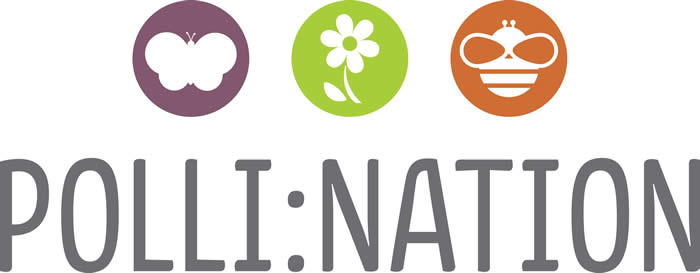 Wonderbag
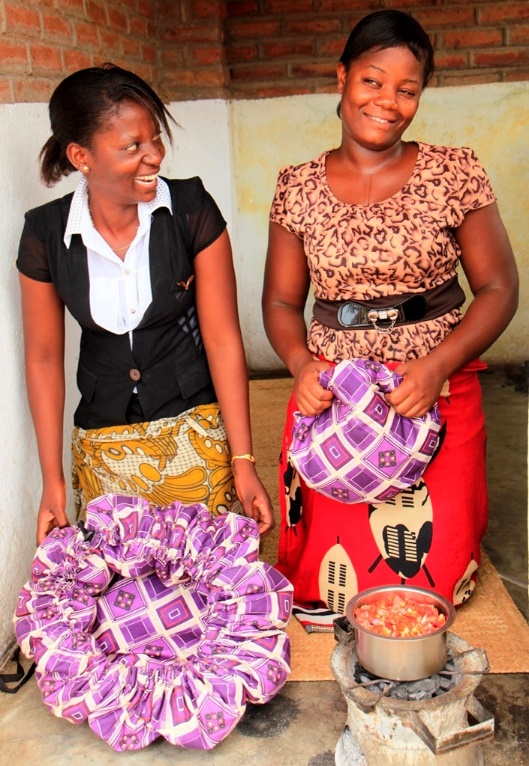 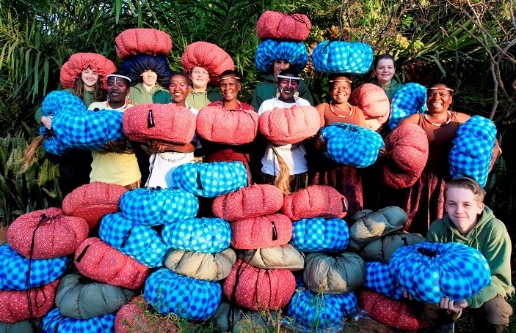 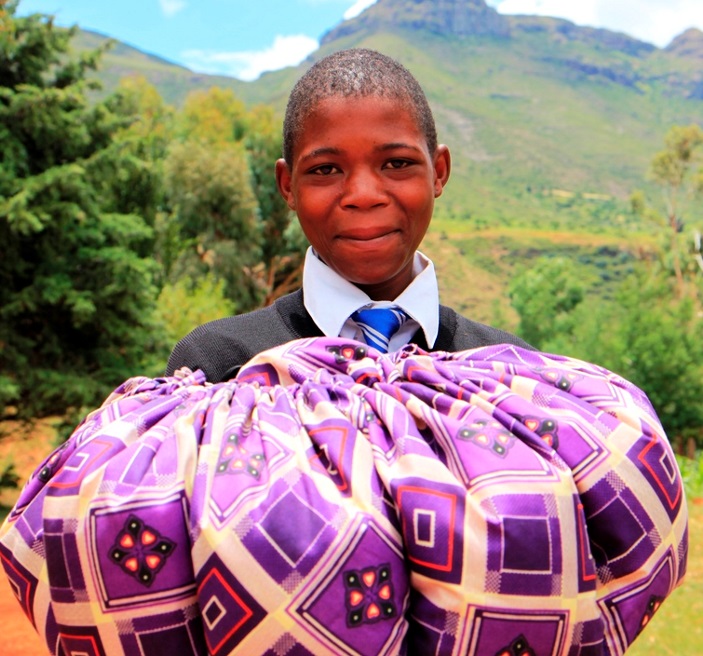 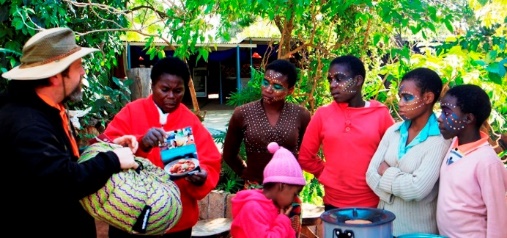 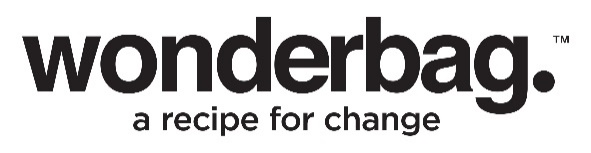 Dates for our diaries
Secondary Eco-Schools Conference 2 December 2015
Primary Eco-Schools Conference 10 December 2015
Sustainable Schools Conference 2 March 2016
Eco-Schools Sponsored Run 19 March 2016
Eco-Schools Celebration Event – TBC June 2016
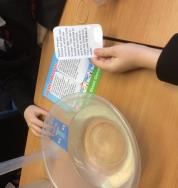 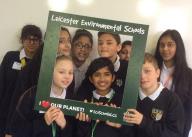 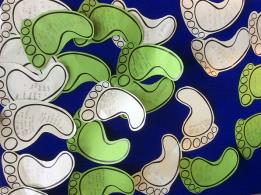 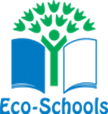